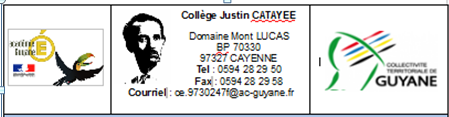 Aulas de francês : l’OEPRE
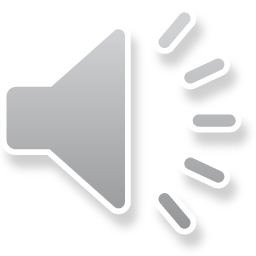